CLUB DE L’OURS
14 juin 2018

La formation professionnelle au long de la vie : une belle histoire, un grand avenir 
 
SEPR, l’Ecole des métiers depuis 1864
1
Notre histoire
Fondée en 1864 par François Barthélémy Arlès-Dufour, commissionnaire en soieries, avec le soutien d’Henri Germain, banquier et fondateur du Crédit Lyonnais, la SEPR a pour but de permettre à tous de s’instruire et de se former.

Elle sera administrée par des personnalités notables, industriels, commerçants et politiques, telles que Louis Lumière, Joseph Gillet, Tobie Robatel, Félix Rollet et Édouard Herriot.
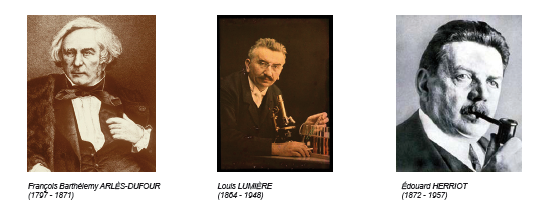 2
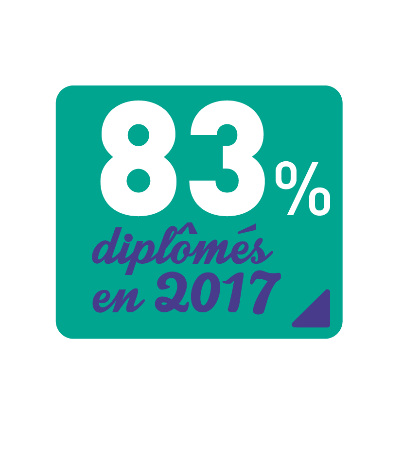 SEPR données clés
3500 apprenants
5 établissements de formation
11 partenariats dans la grande région
350 personnels*
4 000 entreprises partenaires chaque année



Niveaux VI à II
Tous les publics, tous les dispositifs
La formation tout au long de la vie
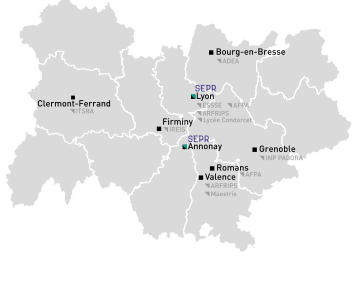 En 150 ans, 
plus de 1 million de jeunes et adultes 
formés en partenariat étroit avec 
plus de 100 000 entreprises
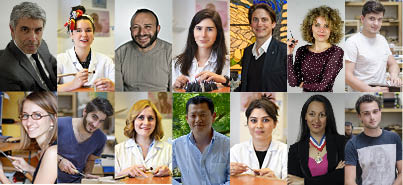 Les 6 pôles d’excellence
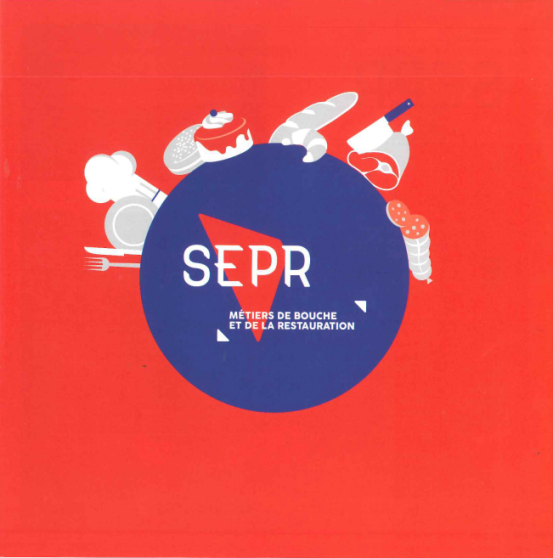 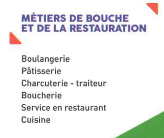 Les 6 pôles d’excellence
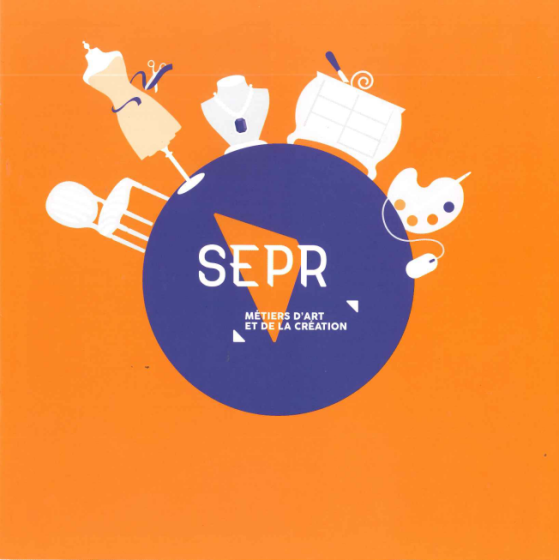 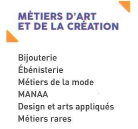 Les 6 pôles d’excellence
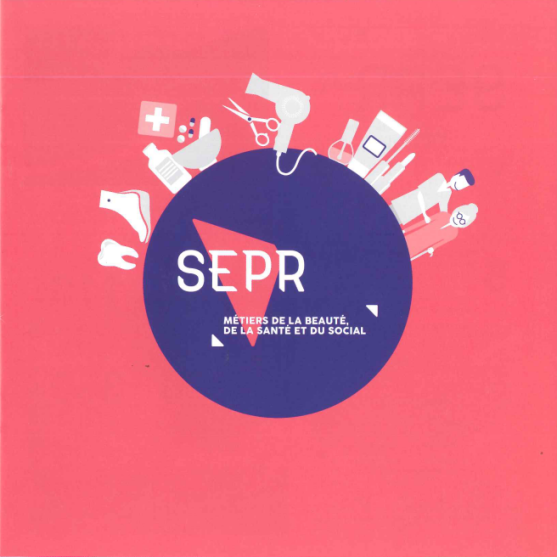 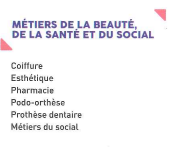 Les 6 pôles d’excellence
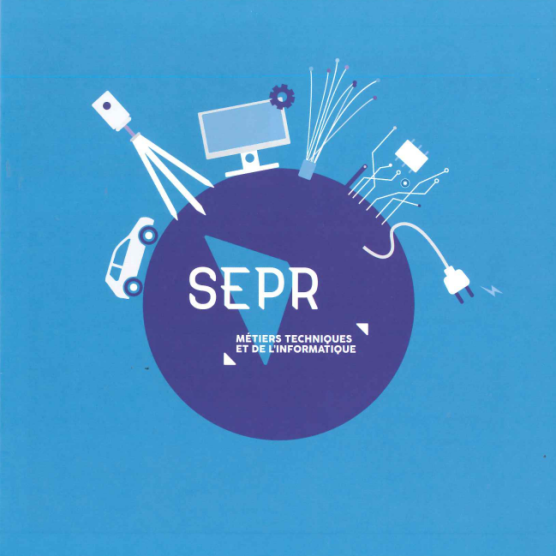 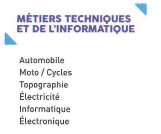 Les 6 pôles d’excellence
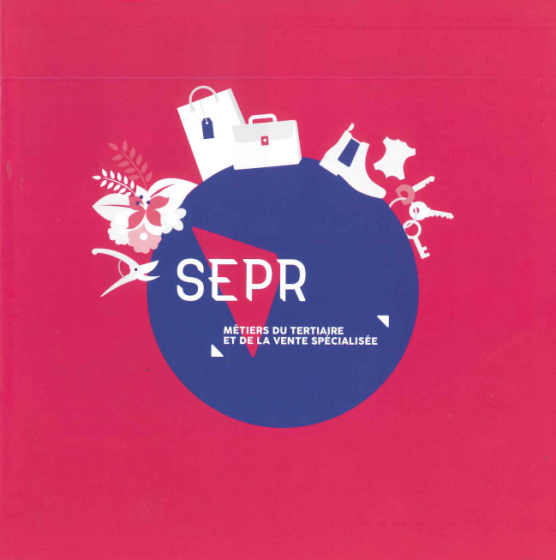 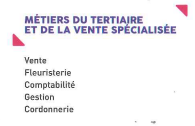 Les 6 pôles d’excellence
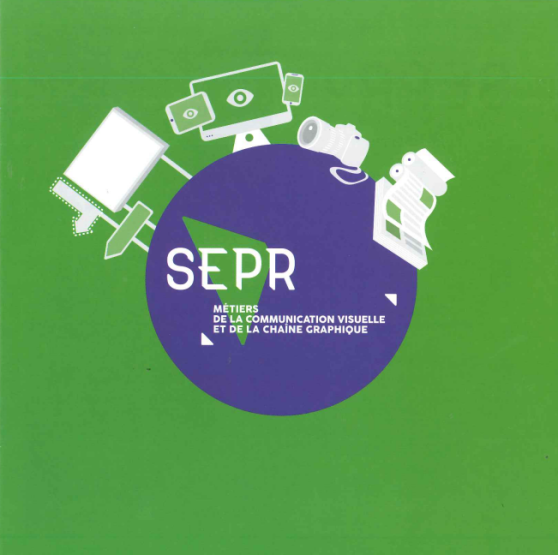 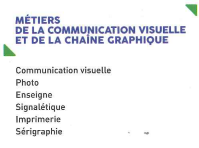 Les réseaux SEPR
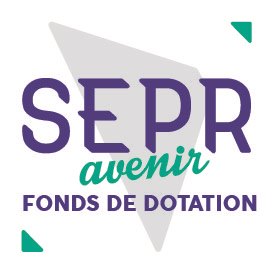 La Toile SEPR : réseau Alumni
http://latoilesepr.com
annuaire en-ligne avec 700 membres 
accompagnement à l’insertion professionnelle : 250 recruteurs et près de 800 offres d’emploi et de stages
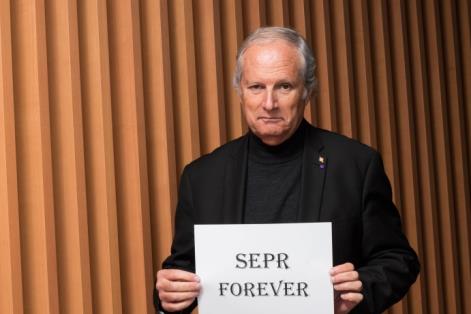 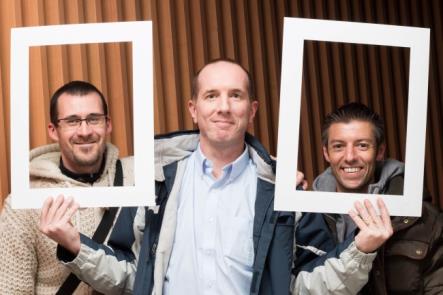 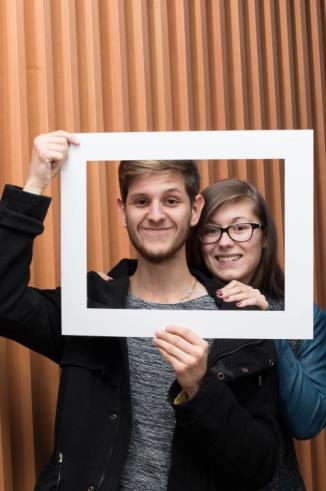 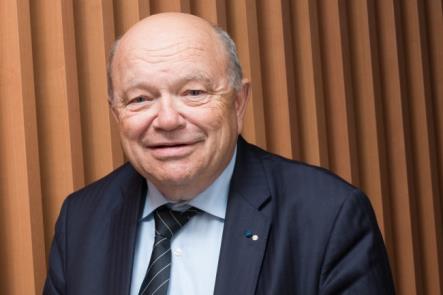 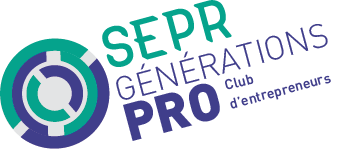 SEPR et Campus Pro Lyon AURA
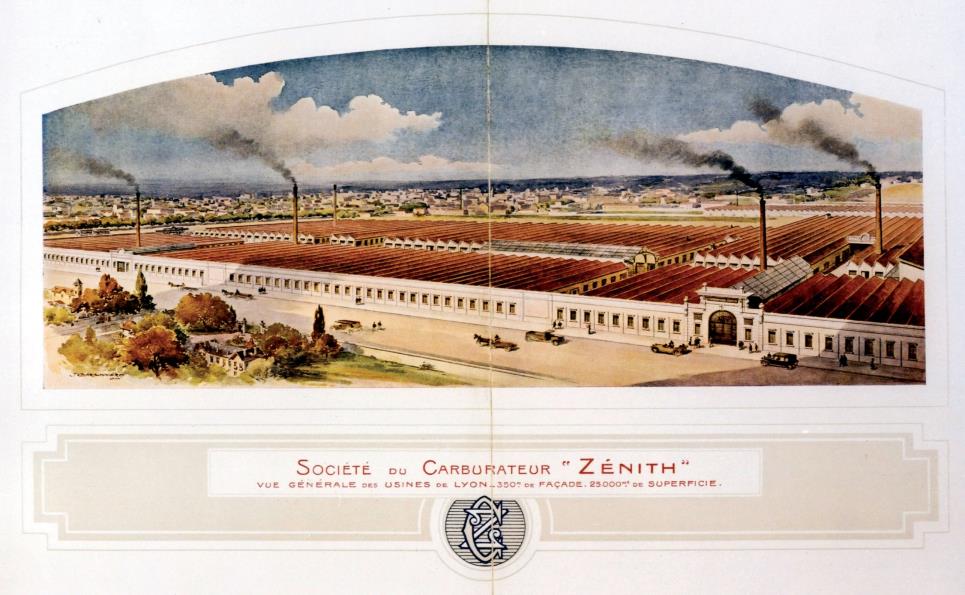 6400 
APPRENANTS
5000
ENTREPRISES
143
FORMATIONS
1 CAMPUS de 6 partenaires
Aperçu du cadre socio historique de la formation professionnelle en France
Survol historique 

Révolution
1850-1919
1919-1971
1971- années 2000

Le projet de loi « pour la liberté de choisir son avenir professionnel »
Réforme de l’apprentissage
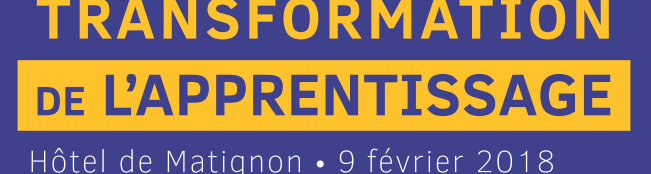 10 mesures
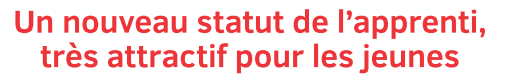 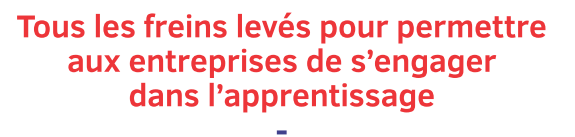 10 mesures
14
Réforme de la Formation Professionnelle
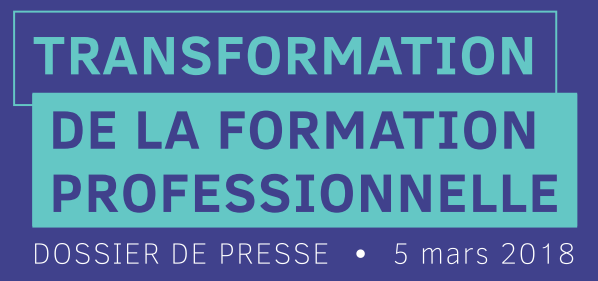 7 mesures
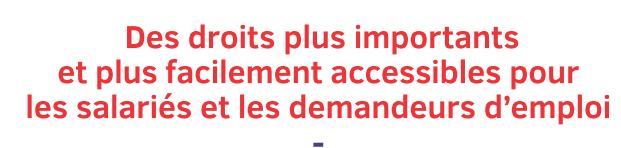 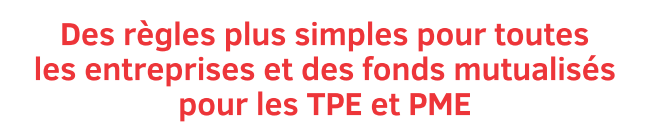 5 mesures
15
Réforme de l’apprentissage
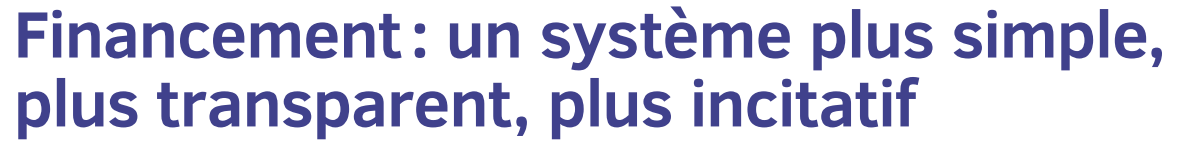 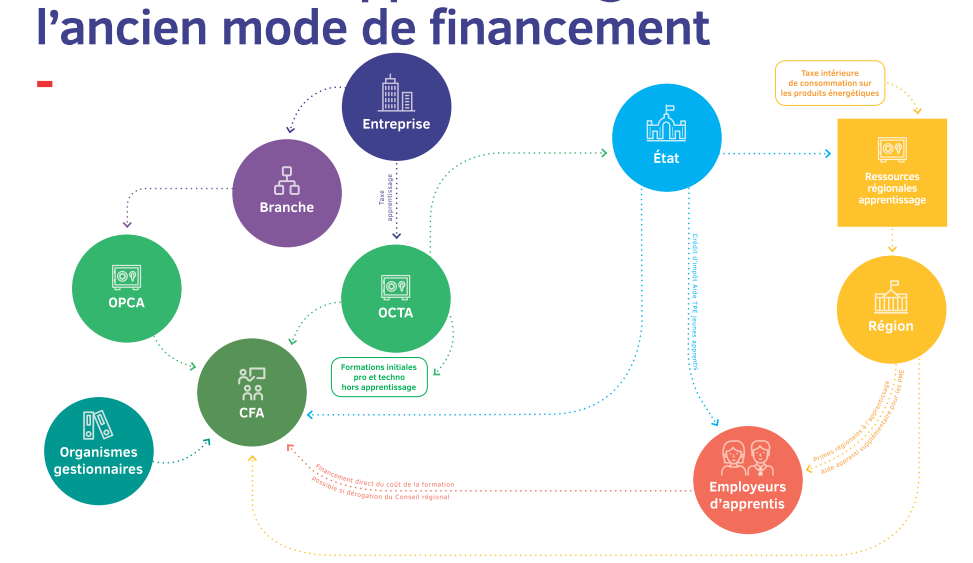 16
Réforme de l’apprentissage
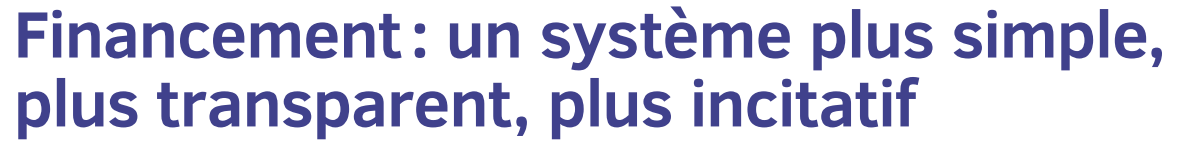 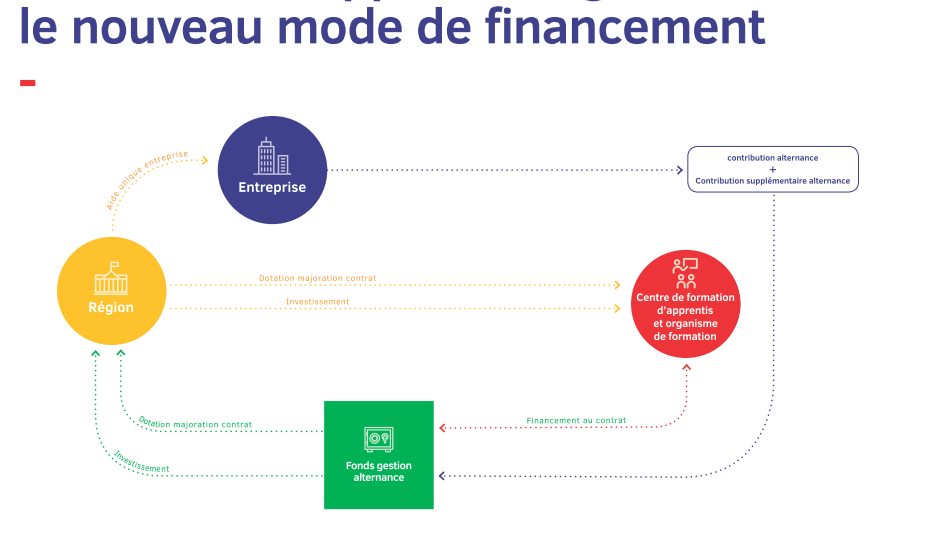 17
Loi pour la liberté de choisir son avenir professionnel
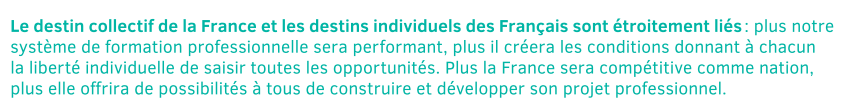 Organiser la rencontre entre la demande économique et la demande sociale.

Donner aux adultes et adolescents une formation professionnelle appropriée : favoriser l’intégration réussie des jeunes et des adultes dans leur vie professionnelle.
Merci pour votre écoute!
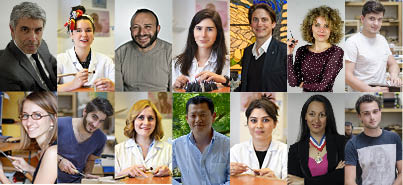